ATIVIDADE DE EXTENSÃO I, II e IIIEspecificar qual a equipe está fazendo das destacadas acima
Cursos: Análise e Desenvolvimento de Sistemas e Sistemas de Informação
Instituição do 3º Setor: Coloque o nome da Instituição
Equipe: Colocar o nome dos integrantes da equipe
Professor Articulador: Antônio Carlos
Sumário
Árvore De Problemas
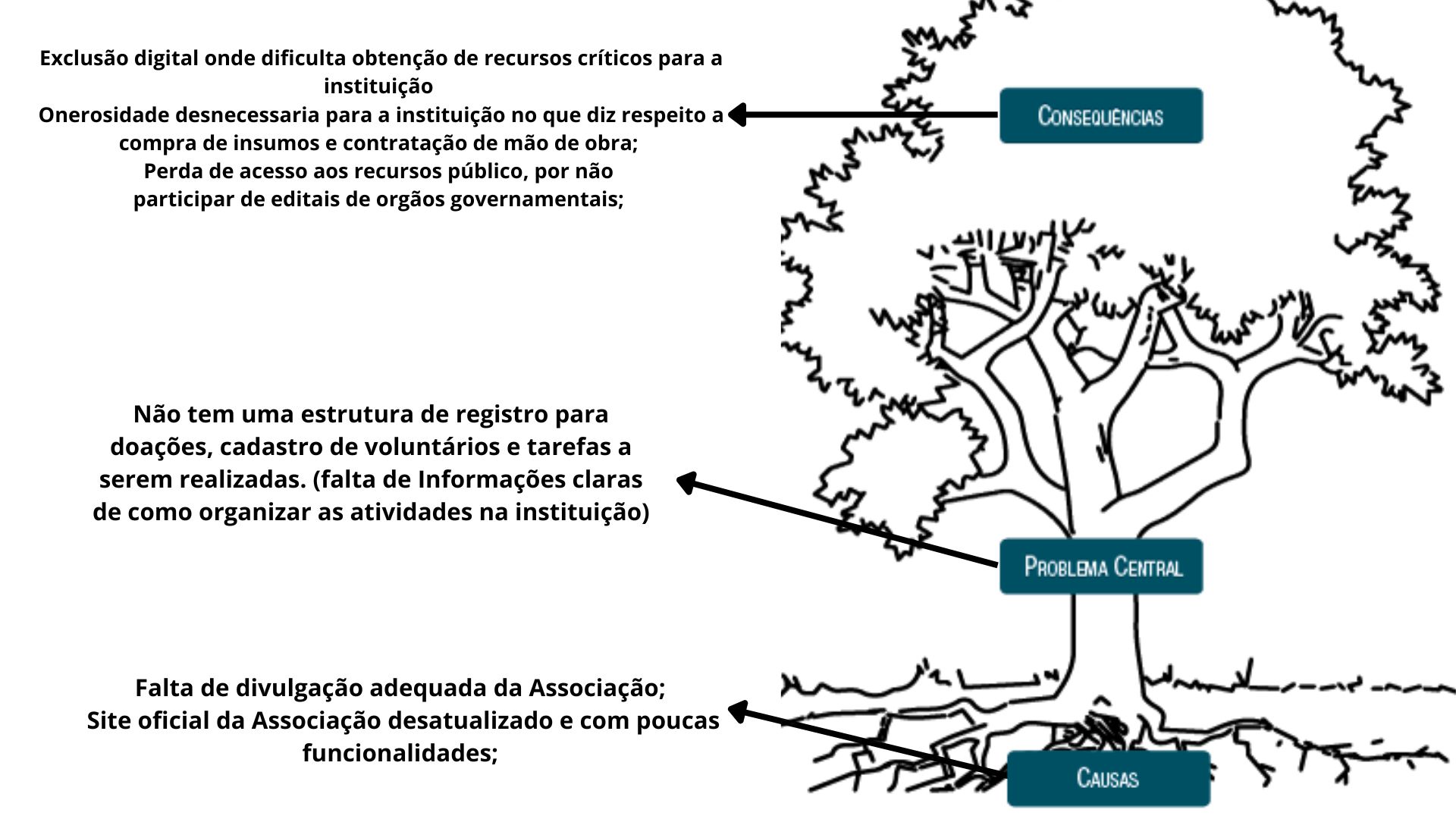 Objetivos Do Sistema
Implementação de um sistema de pagamento diretamente no site da instituição.
Atualizar o site com galerias de fotos, vídeos e atividades da Associação.
Implementação de banco de dados para doadores.
Implementar um sistema digital simples, acessível e personalizável para facilitar a rotina da instituição.
Site mais funcional e interativo.
Backlog Do Projeto
Projeto De Baixa Fidelidade
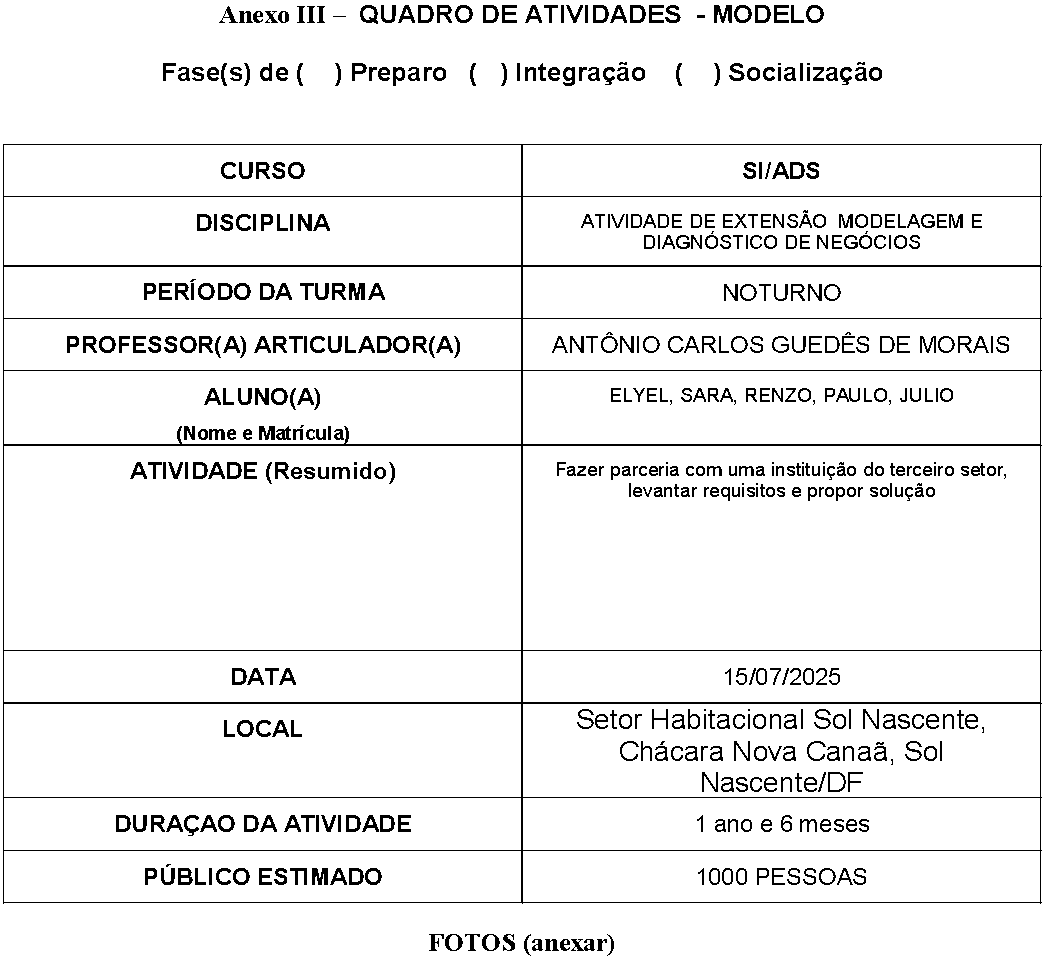 Itens do Backlog
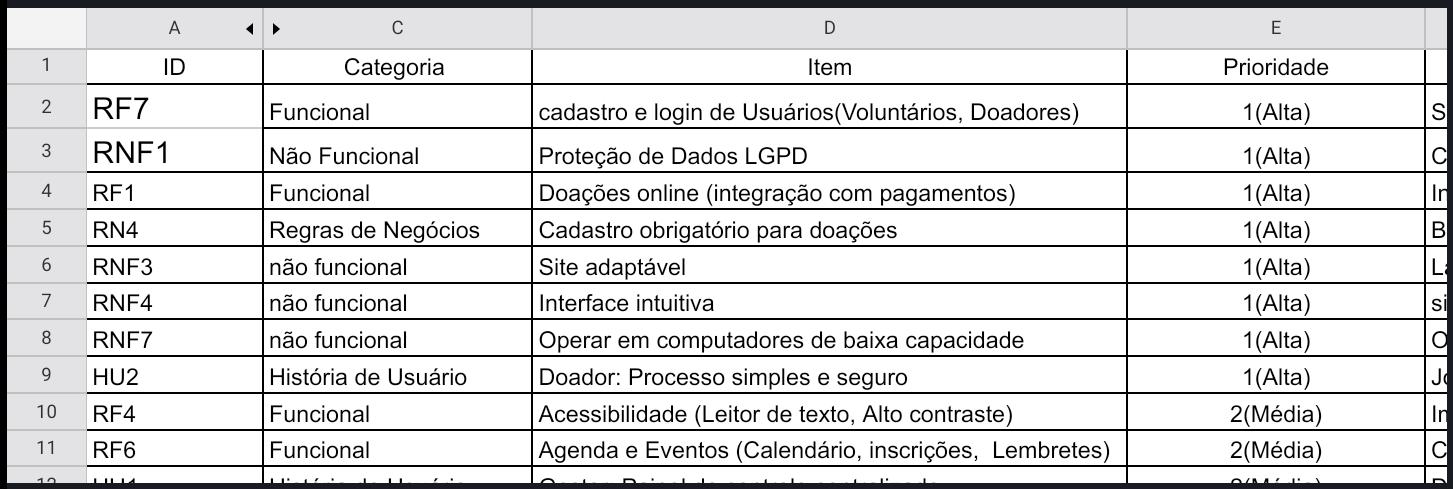 Itens do Backlog
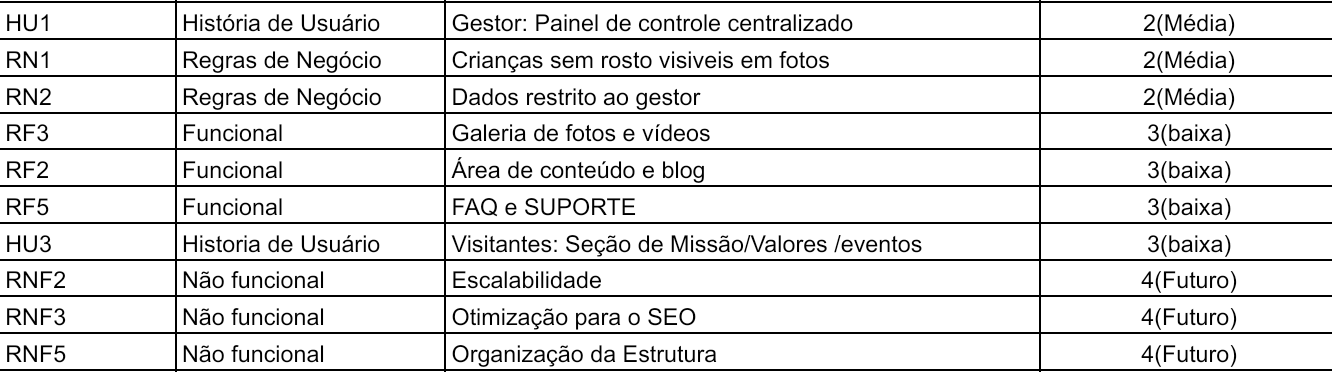 Prioridade dos Itens
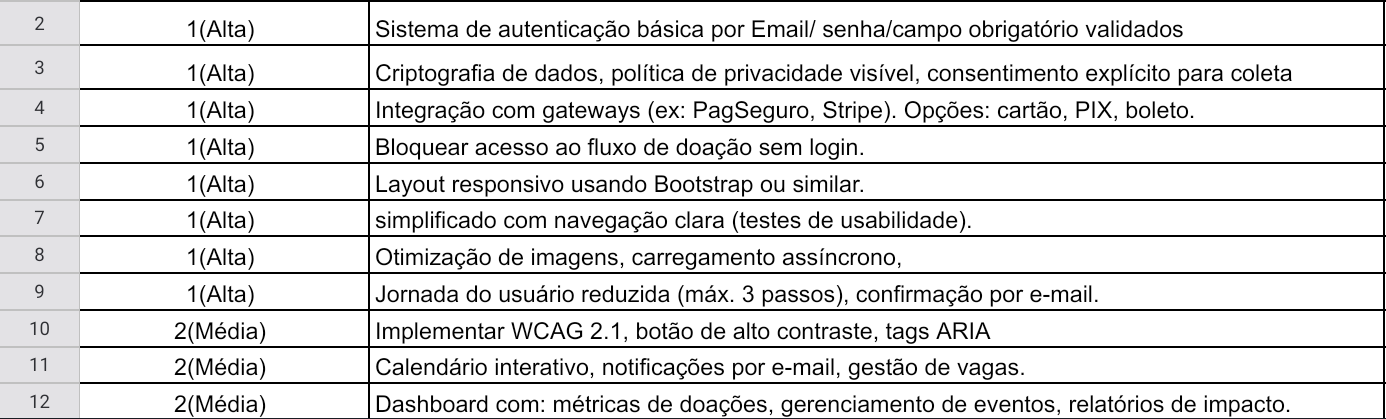 Prioridade dos Itens
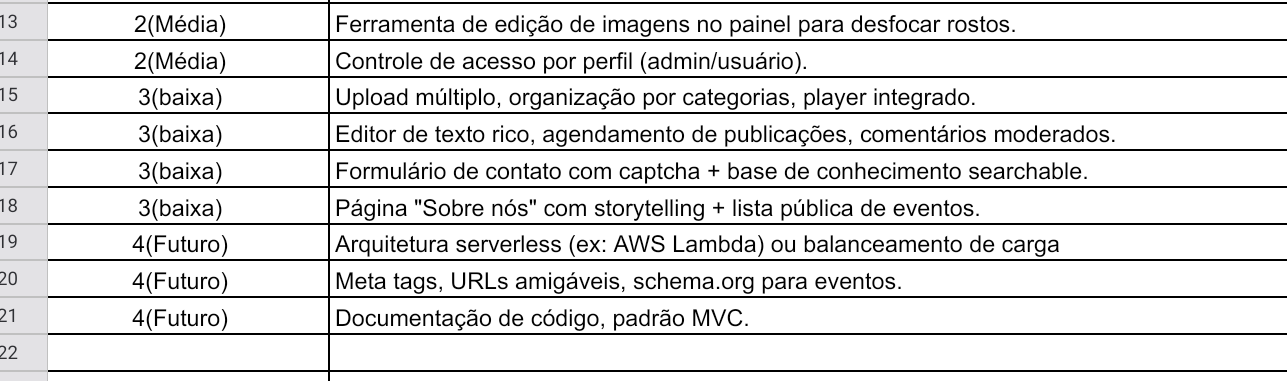 Detalhes dos Itens
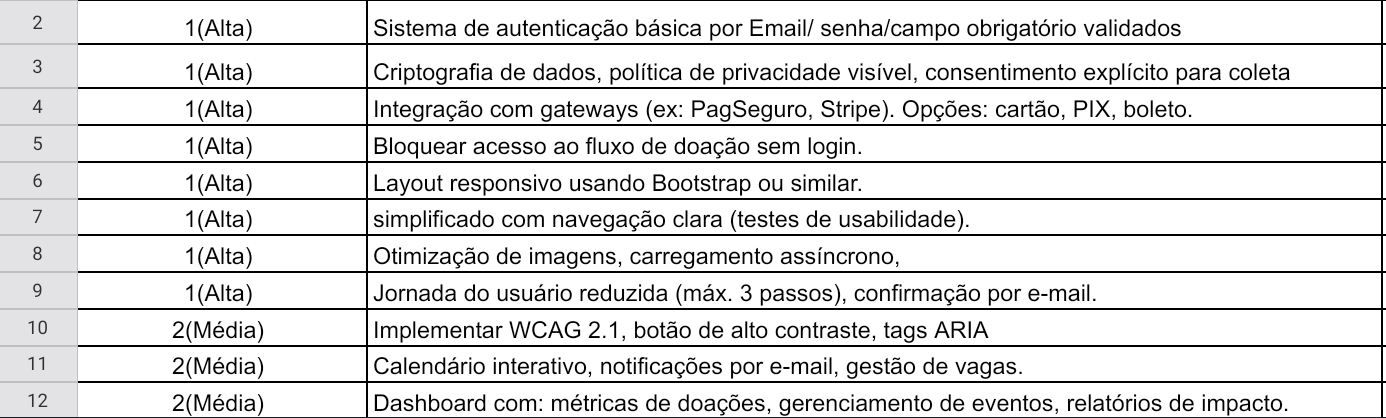 Detalhes Backlog
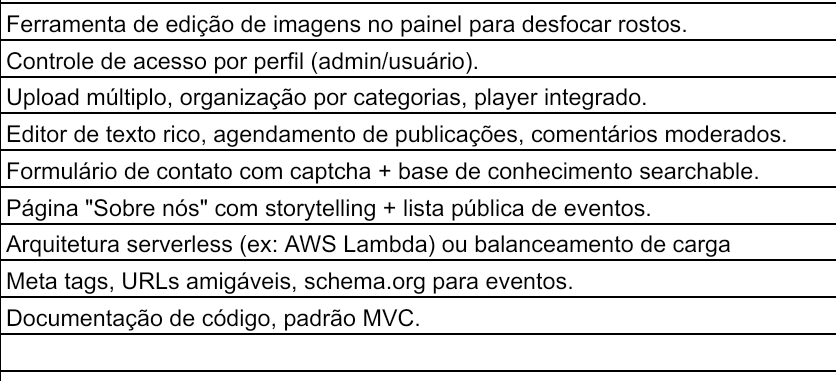 Requisitos Funcionais
https://drive.google.com/file/d/1-aVEKUFX5W_u1qQKIxtjt9t3wOJ_osCs/view?usp=sharing
Análise de requisitos 
1 REQUISITOS FUNCIONAIS 
RF1 Doações online (integração com Sistema de pagamento) 
RF2 Área de conteúdo e blog(publicação de noticias, eventos e artigos educativos) 
RF3 Galeria de fotos e videos (compartilhamento de momentos e atividades da Associação) 
RF4 Acessibilidade (inclusão de funcionalidades para pessoas com deficiência como leitura de texto e alto contraste) 
RF5 FAQ e SUPORTE(Seção de perguntas frequentes e um canal de atendimento) 
RF6 Agenda e Eventos (Calendário com atividades, inscrições online e lembretes) 
RF7 Cadastro e login de Usuários (Voluntários, doadores) 
.
Requisitos Não Funcionais
2 REQUISITOS NÃO FUNCIONAIS 
RNF1 proteção de dados dos usuários LGPD RNF2Capacidade de Suportar um crescimento da 
comunidade sem perder desempenho 
RNF3 Site adaptável para mobile e desktop 
RNF4 interface intuitiva para facilitar a usabilidade do usuário 
RNF5 Organização da Estrutura para melhorias RNF6 Otimização para mecanismos de busca facilitando a descoberta de novas pessoas 
Deve operar em computadores de baixa capacidade
Tela 1
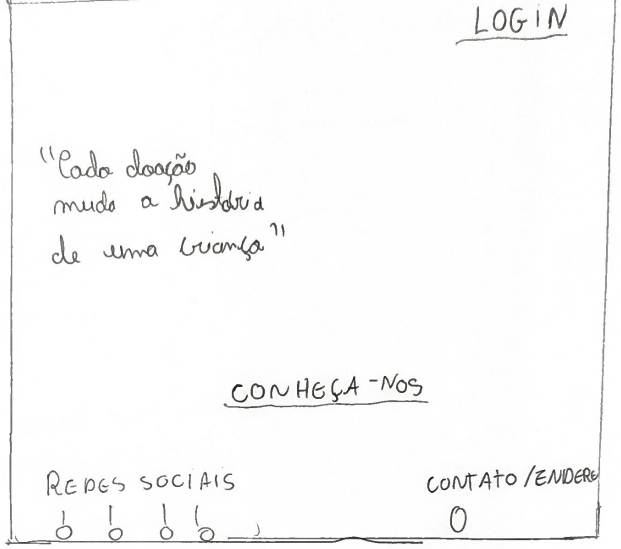 TELA2
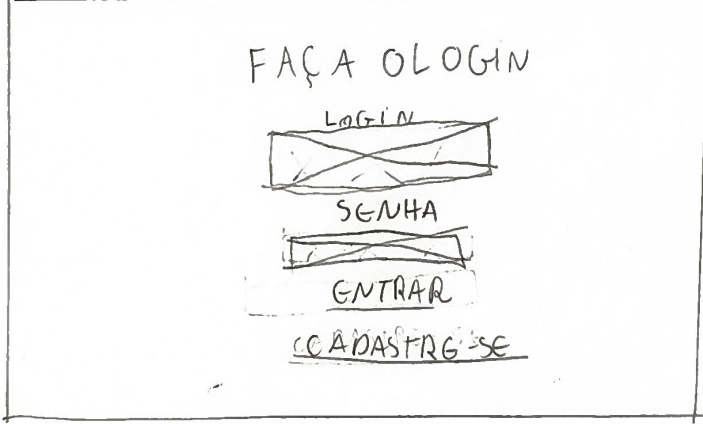 TELA3
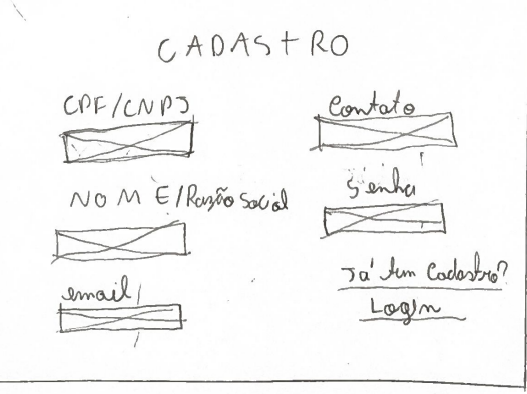 Lista De Documentos
https://drive.google.com/file/d/1-aT8GMukdNDibKaY00n7CjZxAdjVorJz/view?usp=drive_link

https://drive.google.com/file/d/1-aVEKUFX5W_u1qQKIxtjt9t3wOJ_osCs/view?usp=drive_link

https://drive.google.com/file/d/13tkUX8Urd8i3j-qG4z5QGZJW_HE5R83P/view?usp=drive_link

https://docs.google.com/document/d/1i50NdsEFlRRwp4xJiGb1q_3LyHGLnHYv/edit?usp=drive_link&ouid=109211798015080633145&rtpof=true&sd=true

https://drive.google.com/file/d/1-_6FApjllrw8trhml0nNGc_oxhHPR7Vc/view?usp=drive_link

https://docs.google.com/document/d/1-JA-N2nI28b751d4iypRBISaQsNnnffr/edit?usp=drive_link&ouid=109211798015080633145&rtpof=true&sd=true

https://docs.google.com/document/d/13srxlcbOe4WffHv688fBZoosGYgC5sZw/edit?usp=drive_link&ouid=109211798015080633145&rtpof=true&sd=true
Obrigado pela Atenção!
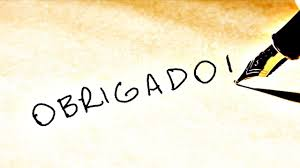